GEOSS Water Services: Federating Data, Maps & ProcessingWater Theme for GEOSS Architecture Implementation Pilots 2012-2015
David K Arctur		
david.arctur@utexas.edu			
University of Texas at AustinOpen Geospatial Consortium (OGC)

Presented at the OGC HDWG Workshop
Orleans France, 21 Sept 2015

Acknowledgements:  David Maidment, Fernando Salas, 
Steve Kopp, Michael Natschke, Simon Cox, 
Silvano Pecora, Sean Hodges, Brent Watson, 
Peter Salamon, Dan Ames, Jim Nelson, 
Alan Snow, Nathan Swain, Cedric David, 
Kris Cauwenberghs, Angelica Gutierrez
This is a story about millions of small datasets:each with a time series of a variable at a point location…
Water Quantity
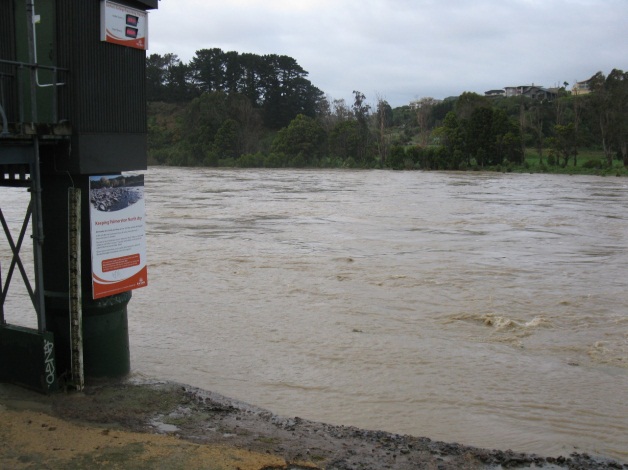 Rainfall
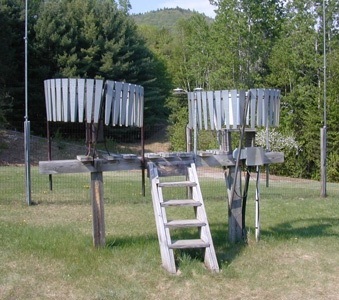 Soil Moisture
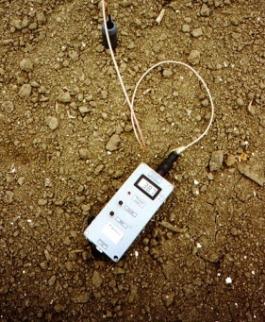 [Speaker Notes: Many projects currently address the topic of Big Data. This project is more about Big Catalogues, to improve ease of discovery and access to time series from hundreds of thousands of stream gauges, rainfall monitors, and soil moisture model outputs, and millions of time series datasets. These are not the only measures of water resources, but are among the most critical.]
Outreach through GEOSS Architecture Implementation Pilots (AIP)
AIP-6: CUAHSI HIS Central is 
ported to open source.Italy, New Zealand, Canada host their own web maps and data services.CEOS Water Portal and Esri integrate their catalogs with GEOSS Broker.NASA generates WaterML time seriesfor GLDAS, NLDAS products. Esri, Kistersdevelop web maps with time series.
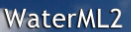 WML2 Part 2Ratings-Gaugings
Sensor Observation Service 2.0 
Hydrology Profile
Best Practice
AIP-7: France, Belgium, Taiwan host WaterML data services. New Zealand,  Belgium host public water data portals.ECMWF/JRC publish GloFAS floodpredictions in WaterML.USGS converts NWIS to WaterML2.
AIP-5: Web map of GRDC, Mexico,Dominican Republic stream gage sites created, each site linked to data services where allowed, with web maps hosted at Univ of Texas at Austin.
2015
2014
2013
2012
[Speaker Notes: AIP-5: 
WMO Global Runoff Data Centre (GRDC) stream gage sites with metadata but no data services. 
Mexico, Dominican Republic stream gages mapped by Univ of Texas at Austin. 
Kisters-developed coastal subset of GRDC gage sites was developed with WaterML2 data services, during OGC Surface Water Interop Experiment. 
AIP-6:
Italy, New Zealand regional water data managers develop templates of WaterML plus web services for stream gage networks.
Canadian precipitation monitoring network of data services for Environment Canada.
AIP-7: 
France BRGM develops WaterML data services for groundwater level monitoring network.
Belgium develops the Flemish Water Data Portal for public use. 
New Zealand develops Land Air Water Aotearoa (LAWA) water / water quality public data portal. 
Taiwan develops the Taiwan Monitoring Network of stream gages. 
ECMWF/JRC adapt  Global Flood Awareness System (GloFAS) to publish flood predictions in WaterML. 
USGS converts its National Water Information System (NWIS) from (CUAHSI) WaterML 1 to (OGC) WaterML 2. (not part of AIP-7)]
OM_Observation
GF_PropertyType
GFI_Feature
+
phenomenonTime
1
+
resultTime
+observedProperty
+
validTime [0..1]
+
resultQuality [0..*]
+
parameter [0..*]
OM_Process
Any
OGC Observations & Measurements: a way of relating features & phenomena
An Observation is an action whose result is an estimate of the value of some property of the feature-of-interest, obtained using a specified procedure
1
+featureOfInterest
0..*
0..*
+procedure
+result
1
Source: ISO 19156
OM_Observation
GFI_Feature
+
phenomenonTime
1
+
resultTime
+observedProperty
+
validTime [0..1]
+
resultQuality [0..*]
+
parameter [0..*]
OM_Process
Any
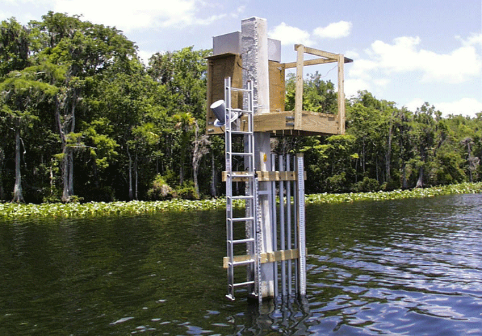 Using OGC O&M model for water level …
(WaterML2 Part 1)
Stream Gage
+featureOfInterest
1
sampling feature
River is a 
sampled feature
0..*
Stage Height
GF_PropertyType
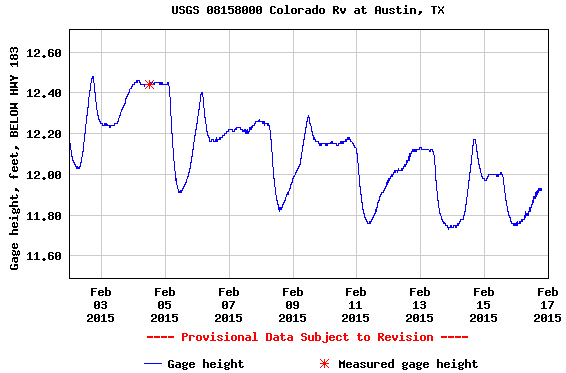 0..*
Time series of values
+procedure
+result
1
Water level measurement
Source: USGS
An Observation is an action whose result is an estimate of the value of some property of the feature-of-interest, obtained using a specified procedure
OM_Observation
GFI_Feature
+
phenomenonTime
1
+
resultTime
+observedProperty
+
validTime [0..1]
+
resultQuality [0..*]
+
parameter [0..*]
OM_Process
Any
Treating rating curves as a measurement …
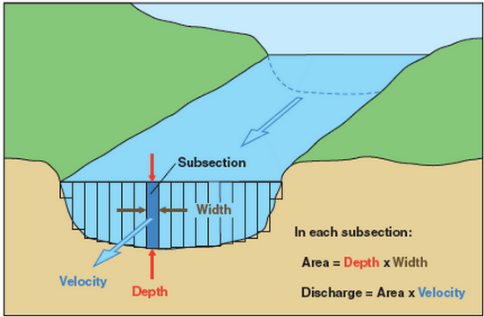 (WaterML2 Part 2)
Gage Location
+featureOfInterest
1
sampling feature
(Stage, Discharge) pair
0..*
GF_PropertyType
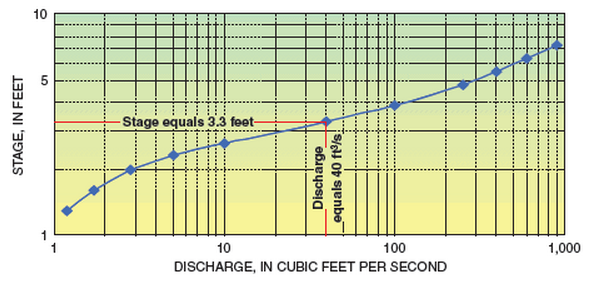 0..*
+procedure
+result
1
(Stage, Discharge) tuples
Observation or Conversion Method
Source: USGS
An Observation is an action whose result is an estimate of the value of some property of the feature-of-interest, obtained using a specified procedure
[Speaker Notes: Rating curves are developed on a planned & as-needed basis, by taking direct measurements of depth and flow, and plotting the curve from this data. The curve is then used to convert real-time measurements of depth into real-time values of discharge.  

The object of WaterML 2.0 Part 2 is to apply the OGC O&M conceptual model and WaterML XML schema to convey the set of (stage, discharge) values. 

Source:  http://water.usgs.gov/edu/measureflow.html 
See also: OGC 13-021r3 WaterML 2.0 – Part 2.]
OM_Observation
GFI_Feature
+
phenomenonTime
1
+
resultTime
+observedProperty
+
validTime [0..1]
+
resultQuality [0..*]
+
parameter [0..*]
OM_Process
Any
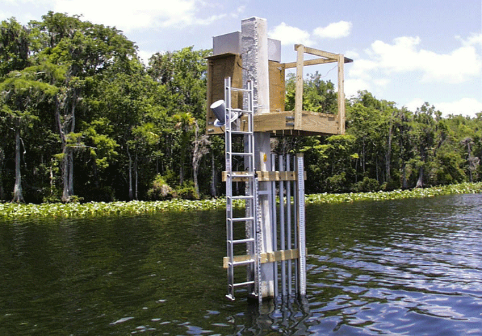 The stream flow can then be determined from the rating curve
Stream Gage
(WaterML2 Part 1)
+featureOfInterest
1
sampling feature
River is a 
sampled feature
0..*
Discharge
GF_PropertyType
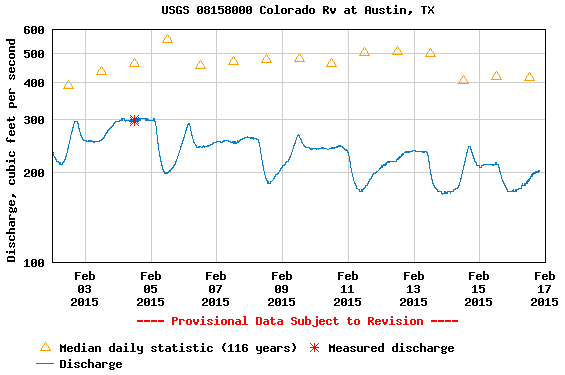 0..*
Time series of values
+procedure
+result
1
Flow rate conversion
Source: USGS
An Observation is an action whose result is an estimate of the value of some property of the feature-of-interest, obtained using a specified procedure
[Speaker Notes: Graph source:  http://waterdata.usgs.gov/nwis/uv?cb_00060=on&cb_00065=on&cb_00065=on&format=gif_default&site_no=08158000&period=&begin_date=2015-02-02&end_date=2015-02-16]
WaterML Web Services      CUAHSI, USGS, OGC, WMO…
Water time series data on the internet
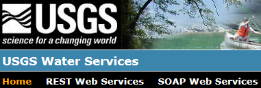 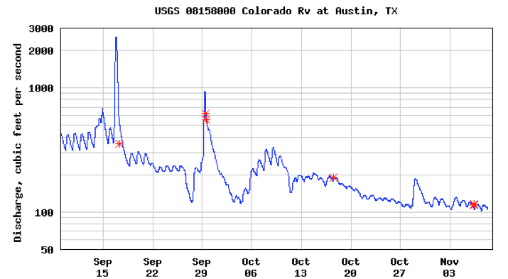 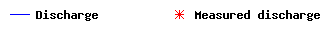 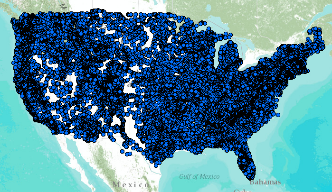 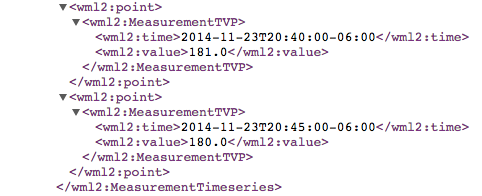 24/7/365 service 
For daily and real-time data
. . . Operational water web services system for the United States
http://waterservices.usgs.gov/nwis/iv/?format=waterml,2.0&sites=08158000&period=P1D&parameterCd=00060
[Speaker Notes: Increasingly, national water data is being published using WaterML to describe time series of observations and model results. This is the current output from the US Geological Survey for one of their tens of thousands of river gauges (this one is on the Colorado River in Austin TX).]
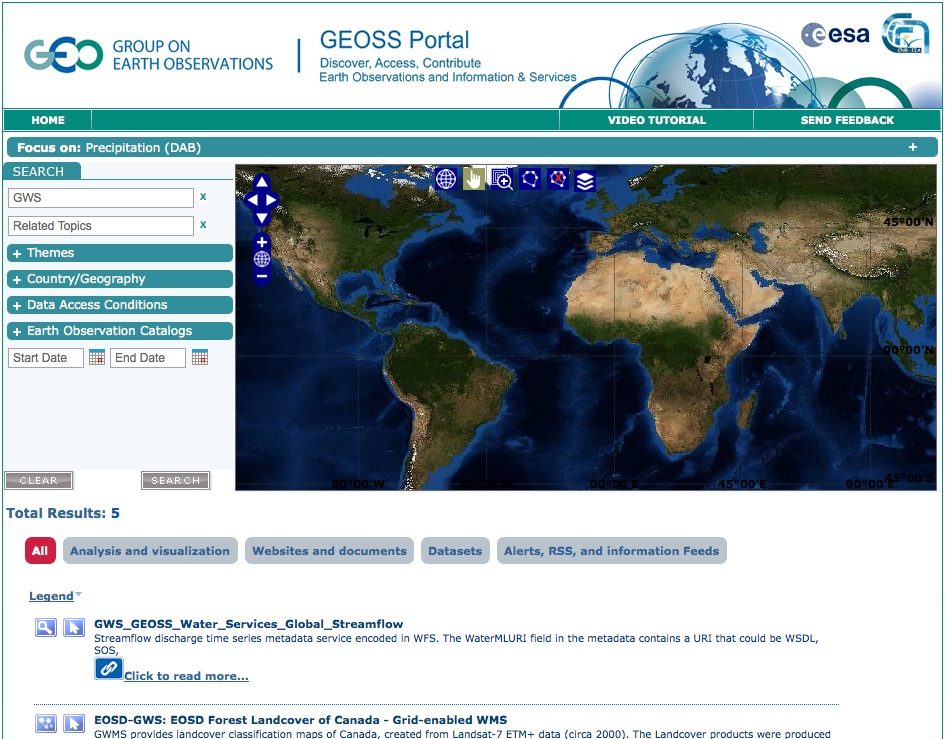 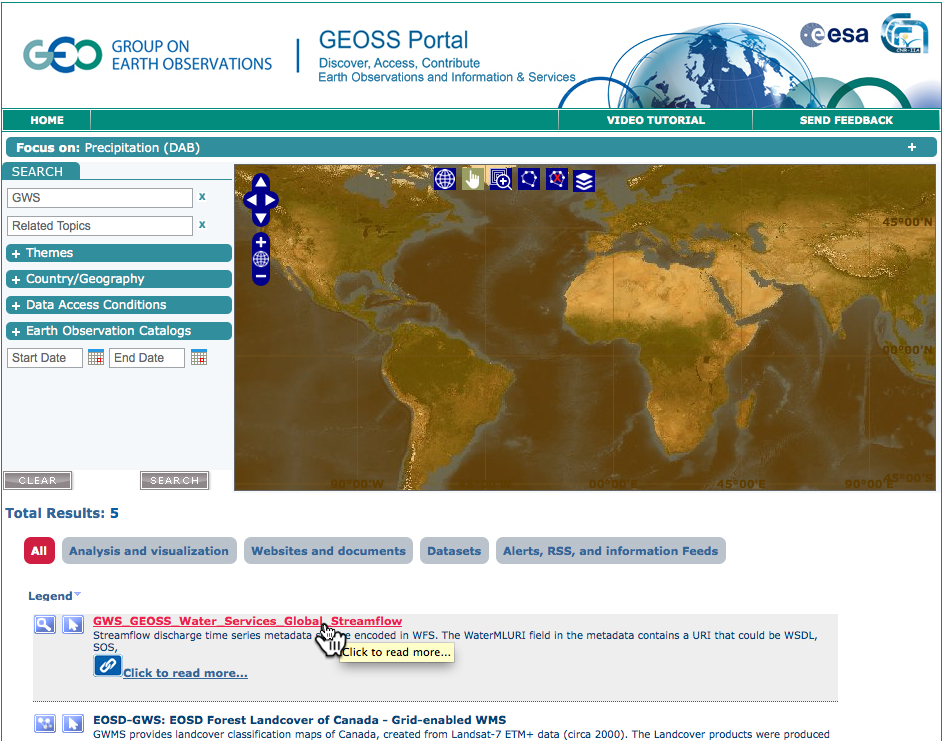 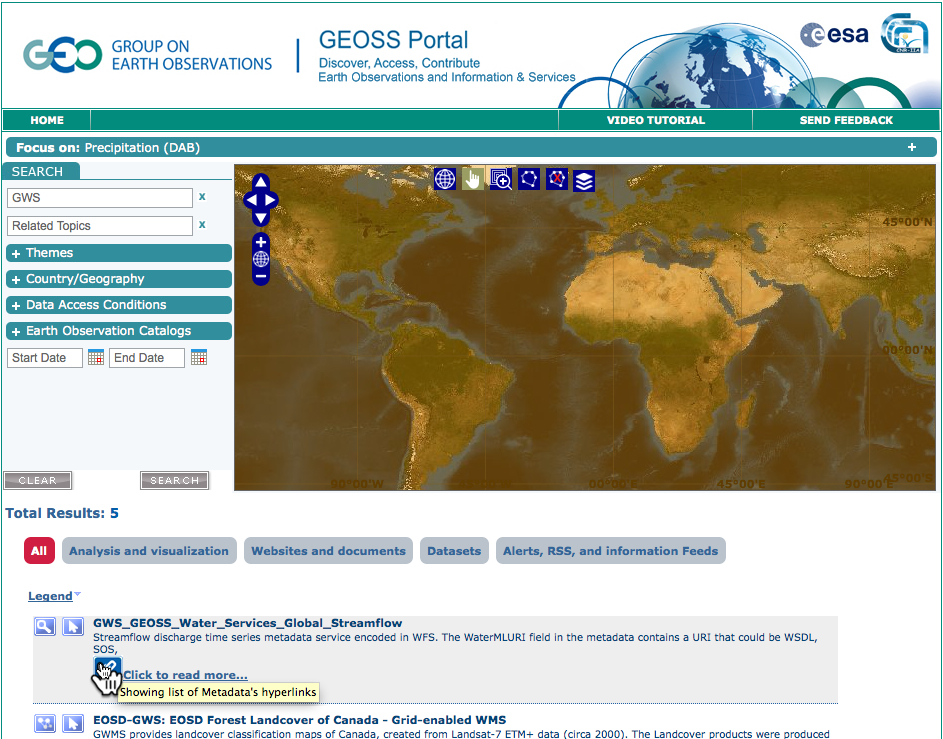 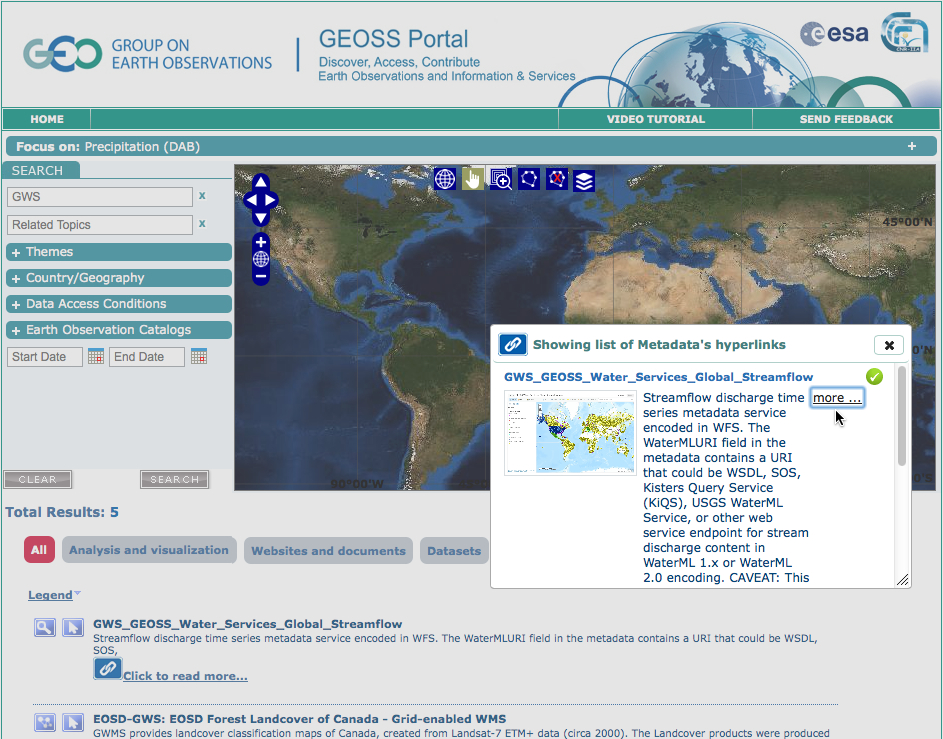 AIP-5 (2012): First resource in GEOSS
[Speaker Notes: This slide shows a sequence of steps for searching and accessing data through GEOSS Web Portal (www.geoportal.org)]
Web map of global stream gages
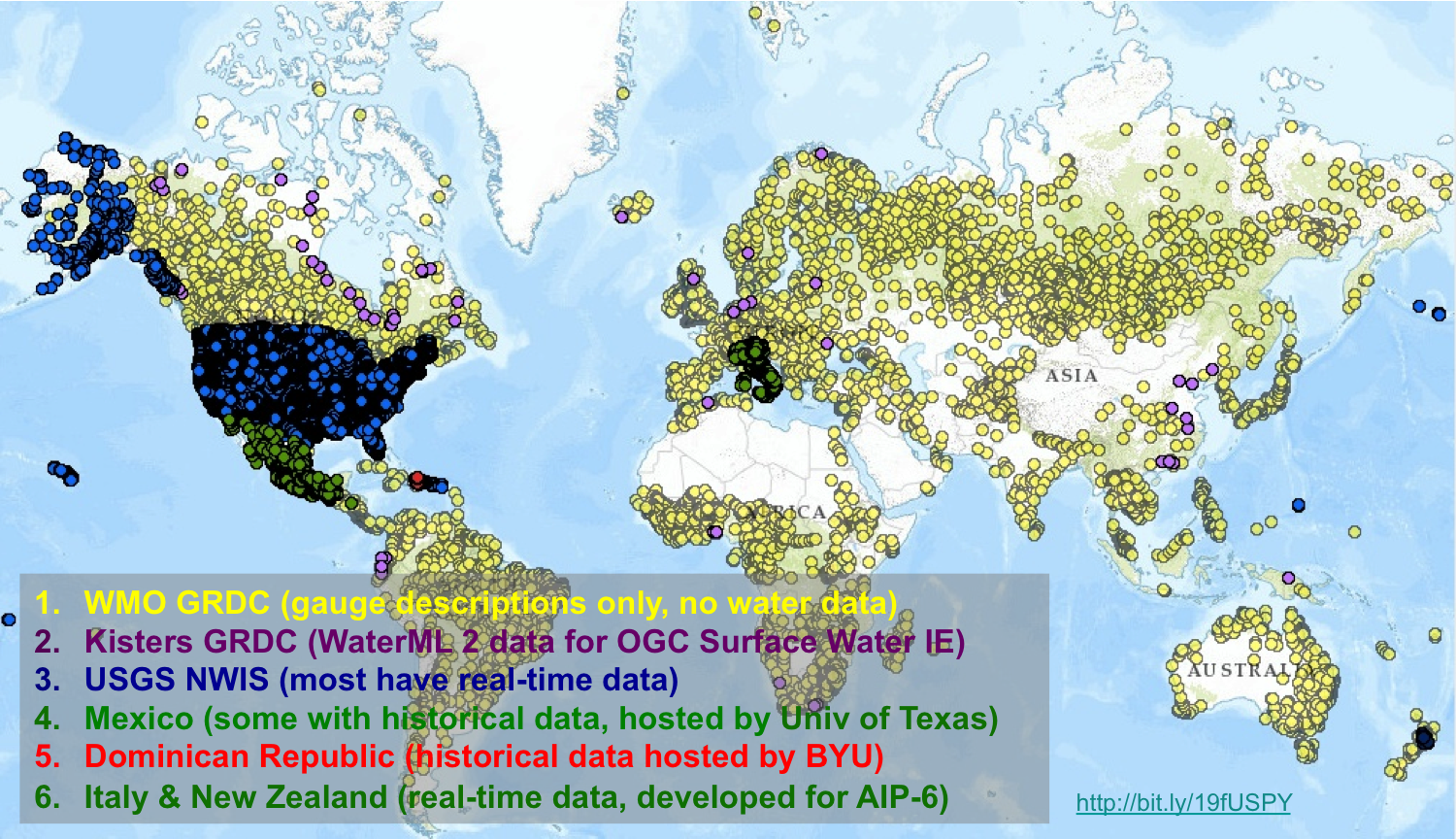 http://arcg.is/1Ahus75
[Speaker Notes: Source map: http://www.arcgis.com/home/webmap/viewer.html?webmap=5efcdfb27d744e3ea65eaf58c06f9d0c  
Short URL: http://arcg.is/1Ahus75]
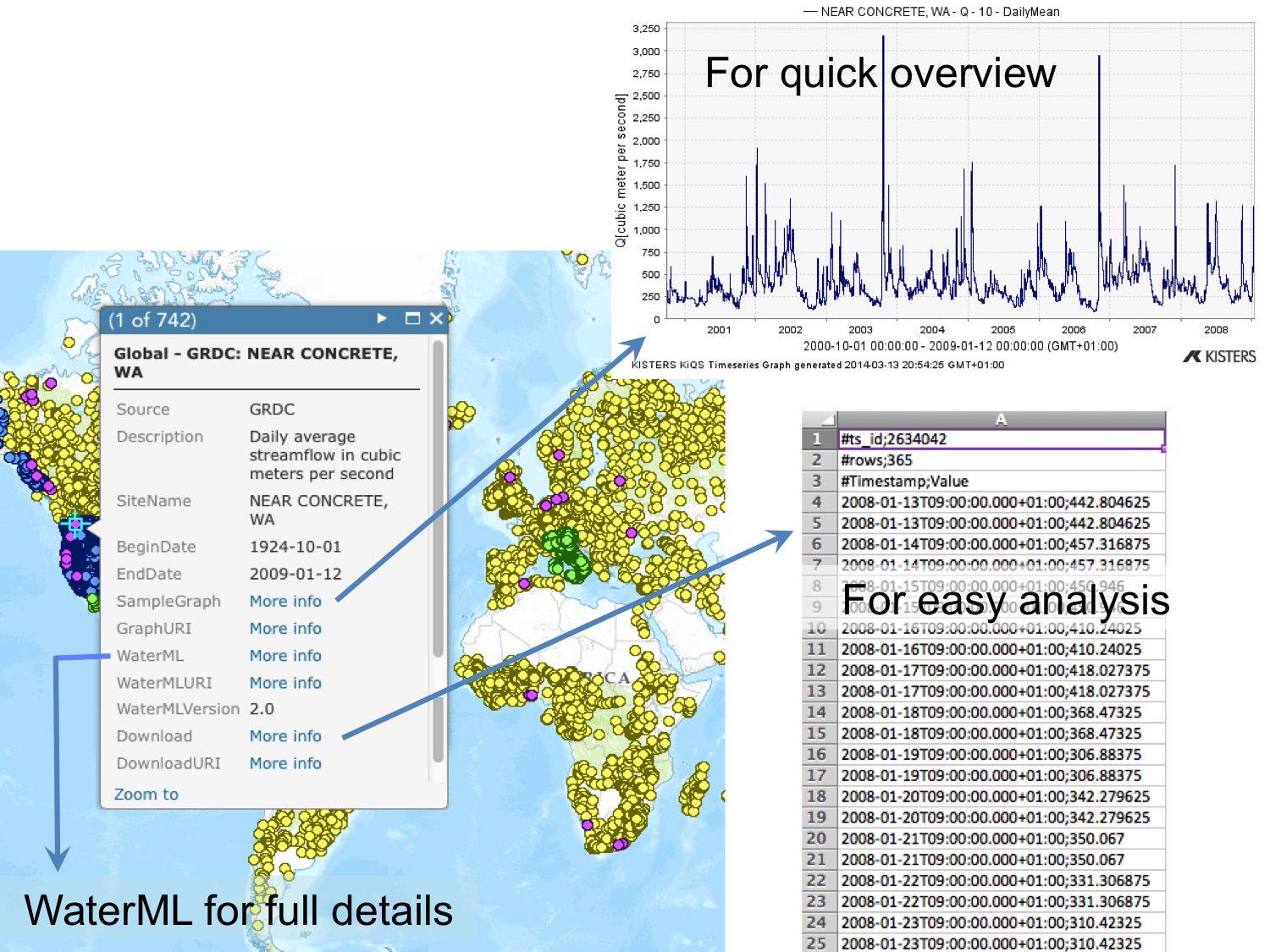 Stream Gage Data Services
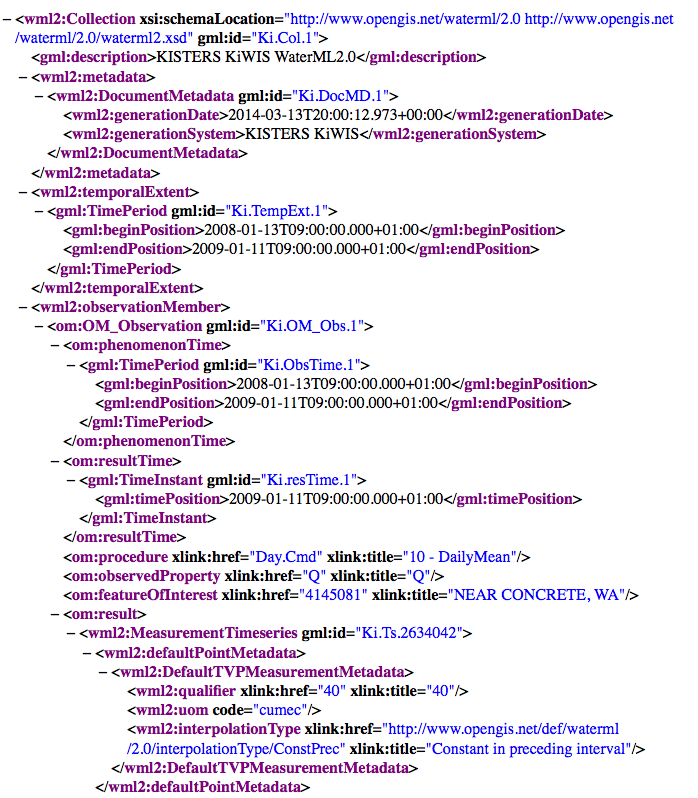 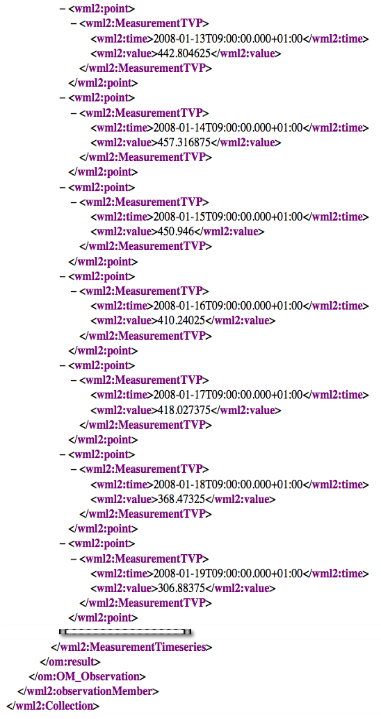 OM_Observation
GF_PropertyType
GFI_Feature
+
phenomenonTime
1
+
resultTime
+observedProperty
+
validTime [0..1]
+
resultQuality [0..*]
+
parameter [0..*]
OM_Process
Any
WaterML 2.0 Part 1 – Time Series


1. Document metadata

2. Observation description
Feature of interest (sampling feature)
Observed property (eg, stage height)
Procedure (method used)
Phenomena time (when it took place)
Result time (when it was requested)

3. Result
Time series metadata
Measured or categorical
Interleaved (TVP) or domain range
Interpolation type
Units of measure
Time series data
Potentially with instance metadata
1
+featureOfInterest
0..*
0..*
+procedure
+result
1
[Speaker Notes: Reference schema and examples:  http://schemas.opengis.net/waterml/ 

The namespaces that appear throughout the WaterML document are defined at the beginning. Each namespace represents an information model for some portion of the WaterML content. Some of these are for basic Internet conventions (xsi, xlink); some are for ISO/OGC core content (gml); the rest are for OGC O&M content as profiled by the WaterML spec (swe, om, sa, sams, wml2)]
AIP-6 (2013) GEOSS Water Services Team
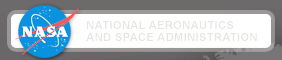 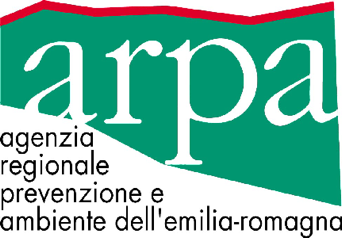 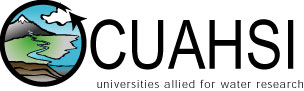 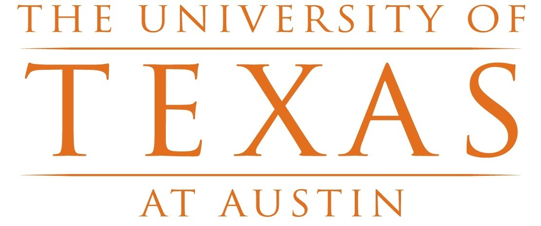 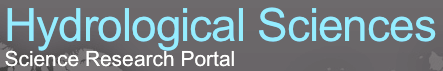 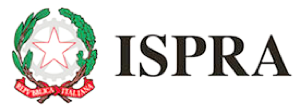 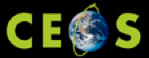 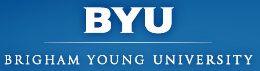 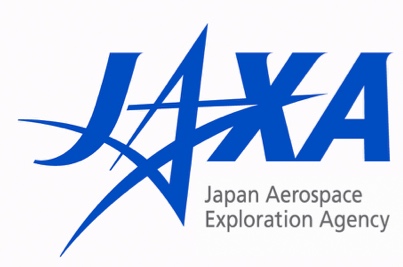 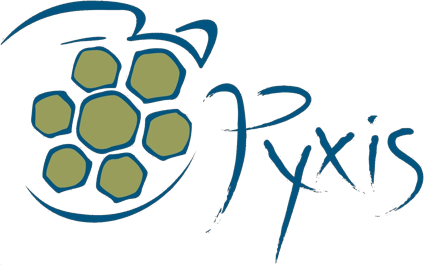 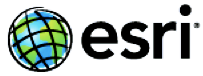 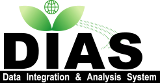 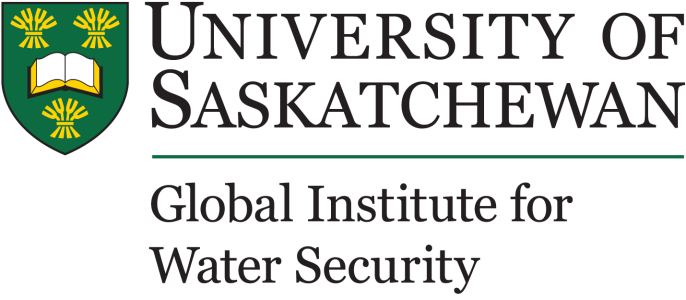 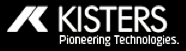 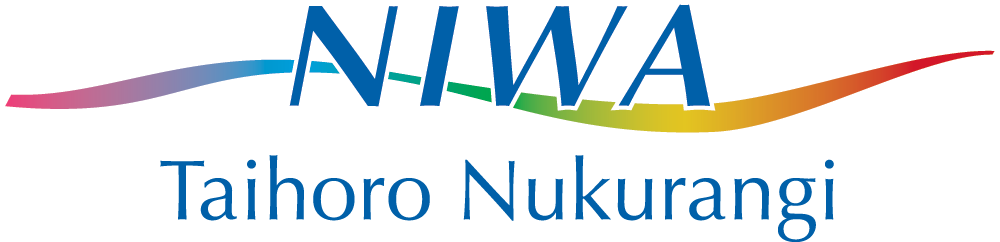 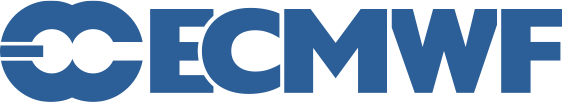 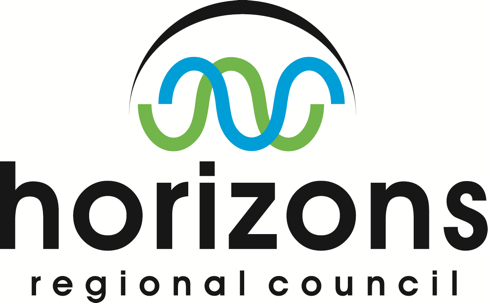 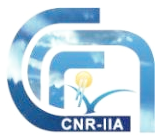 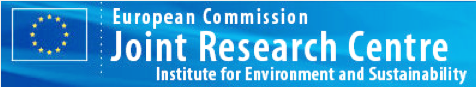 [Speaker Notes: The University of Texas Center for Integrated Earth System Science provided overall leadership. 
CUAHSI, the Consortium of Universities for the Advancement of Hydrologic Science, provided core expertise for WaterML data and catalogue services.   <click>
Brigham Young University conducted software development and outreach to Latin American countries. <click>
The University of Saskatchewan operates a national database of precipitation monitors for Environment Canada. <click>
ISPRA is the national water agency for Italy, and ARPA is one of 22 regional data providers. ARPA’s role in this project led to federation of all the regional water agencies in Italy. <click>
NIWA is the national water agency for New Zealand, and Horizons Regional Council one of 16 regional data providers. <click>
JAXA, the Japanese Space Agency and the University of Tokyo operate a global web-based water data portal for CEOS, the Committee on Earth Observation Satellites. <click>
The European Center for Midrange Weather Forecasting and the Joint Research Centre are developers of the Global Flood Awareness System. <click>
The NASA Hydrological Sciences division are developers of global soil moisture data from the Land Data Assimilation System. <click>
CNR-IIA is the Institute for Atmospheric Pollution Research of the Italian Research Council, and developers of the GEOSS Discovery and Access Broker framework that is key to this project. <click>
Esri, Kisters, and Pyxis are commercial software companies whose participation and products helped make this a success.]
Italy – 21 regional authorities, 1530 hydrometric sites
National Institute for Environmental Protection and Research (ISPRA)
Istituto Superiore per 
la Protezione e la Ricerca Ambientale 
(ISPRA)
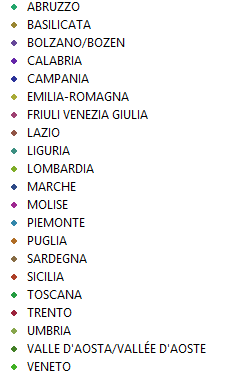 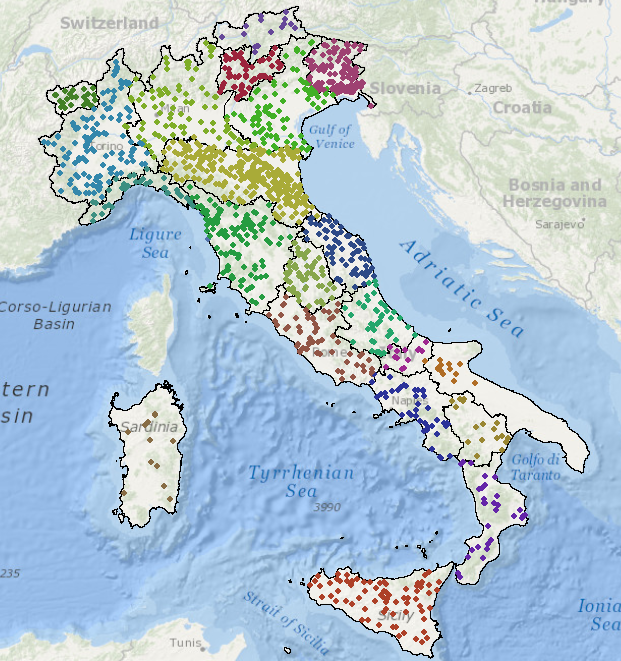 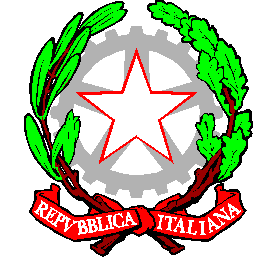 Italy – River Basins
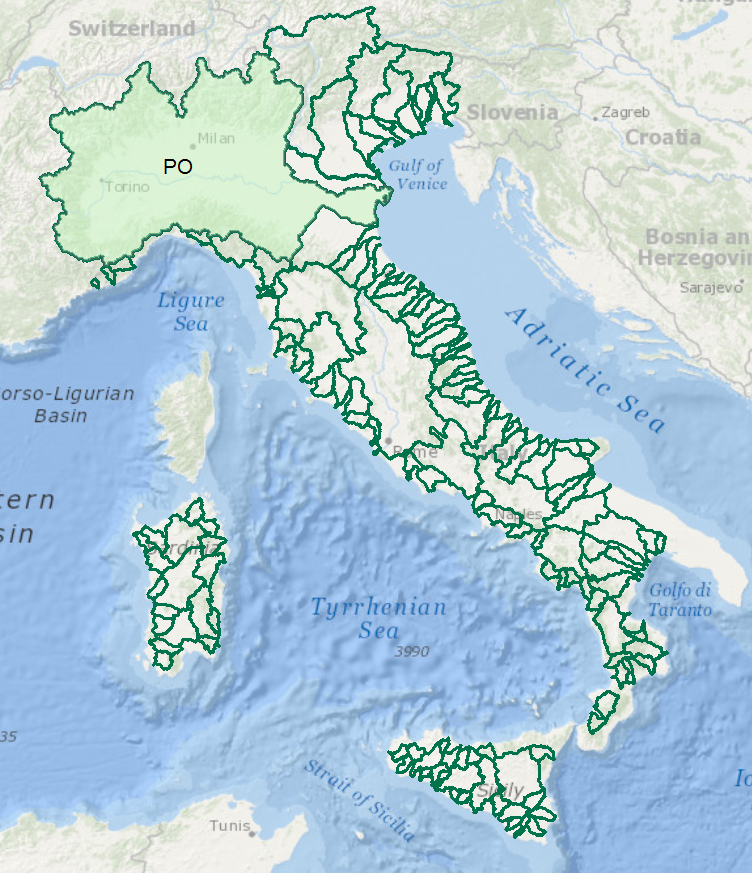 Data for the Po River basin is managed by seven different regional authorities
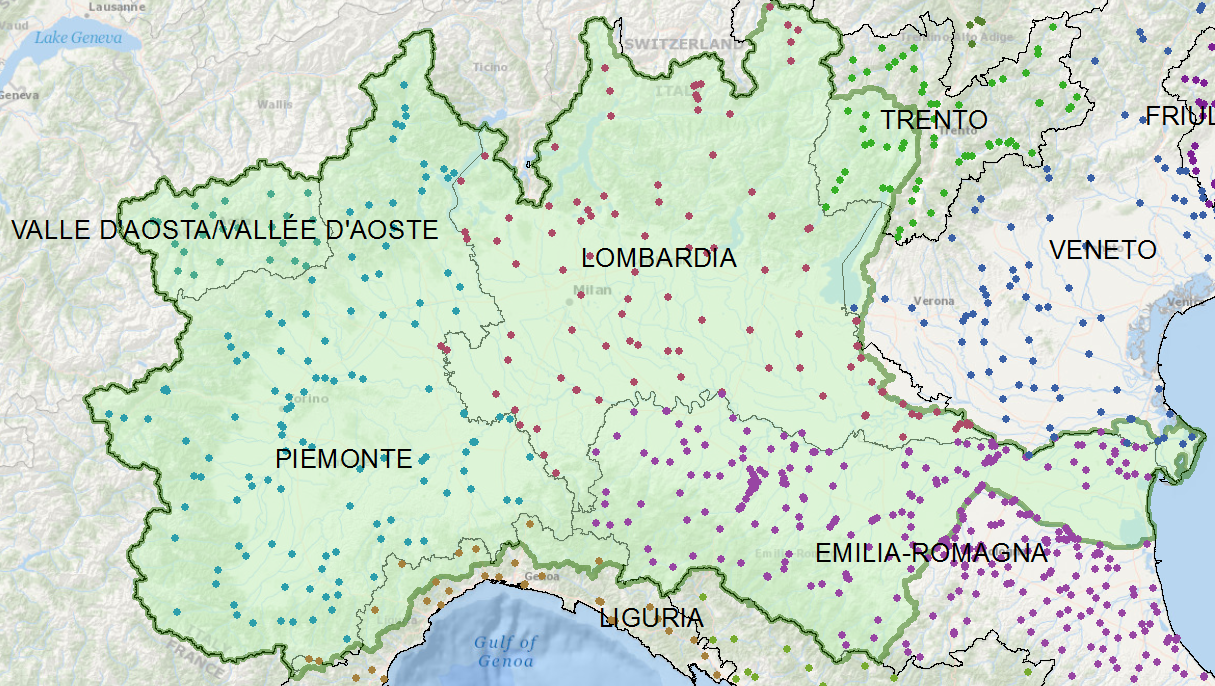 Develop a federated hydrological information infrastructure . . .
                    . . . linking regionally collected data for a river basin
Water Data Maps: Italian Stream Gauges
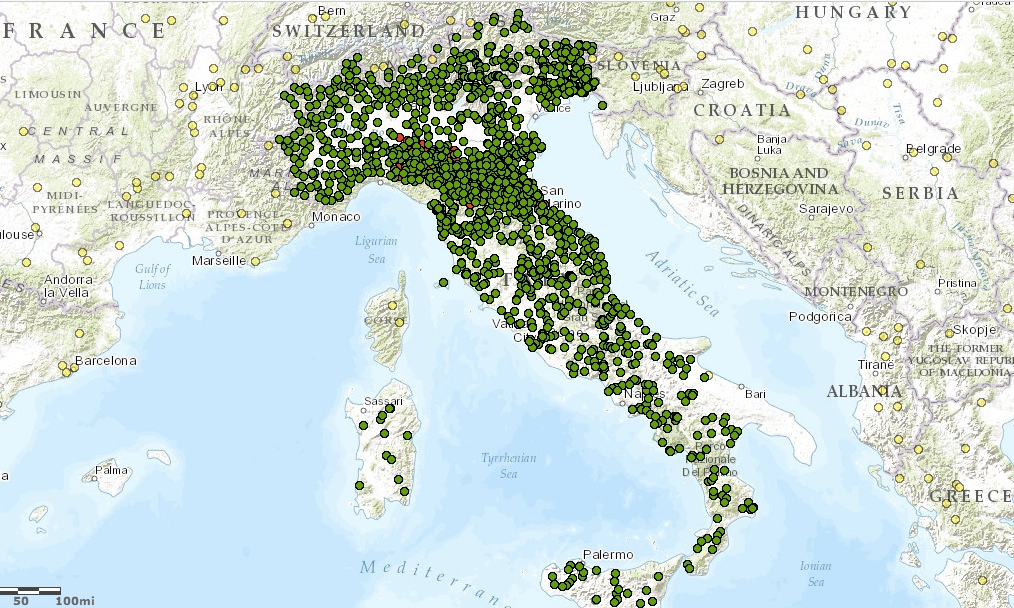 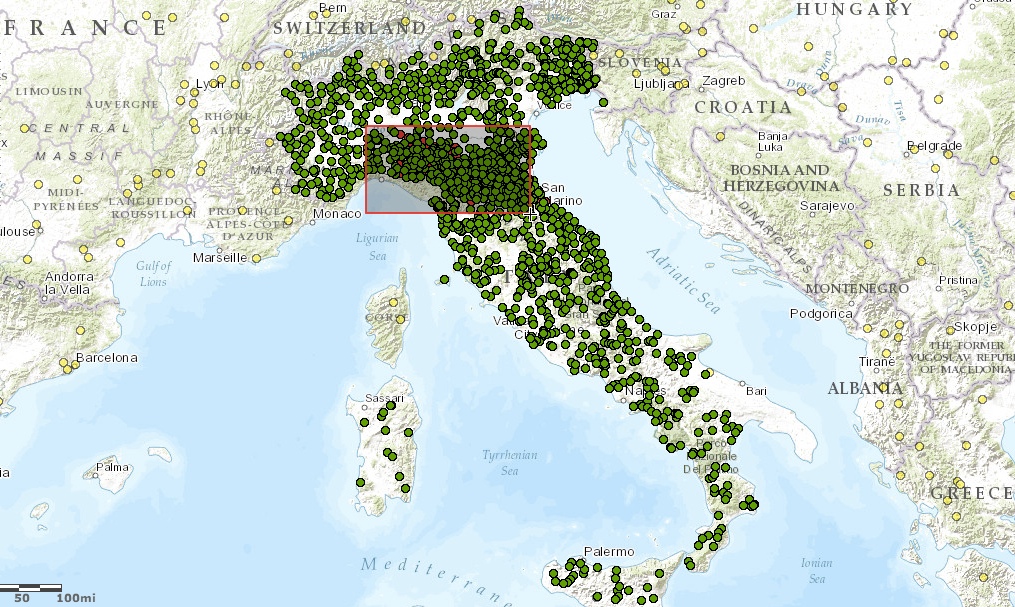 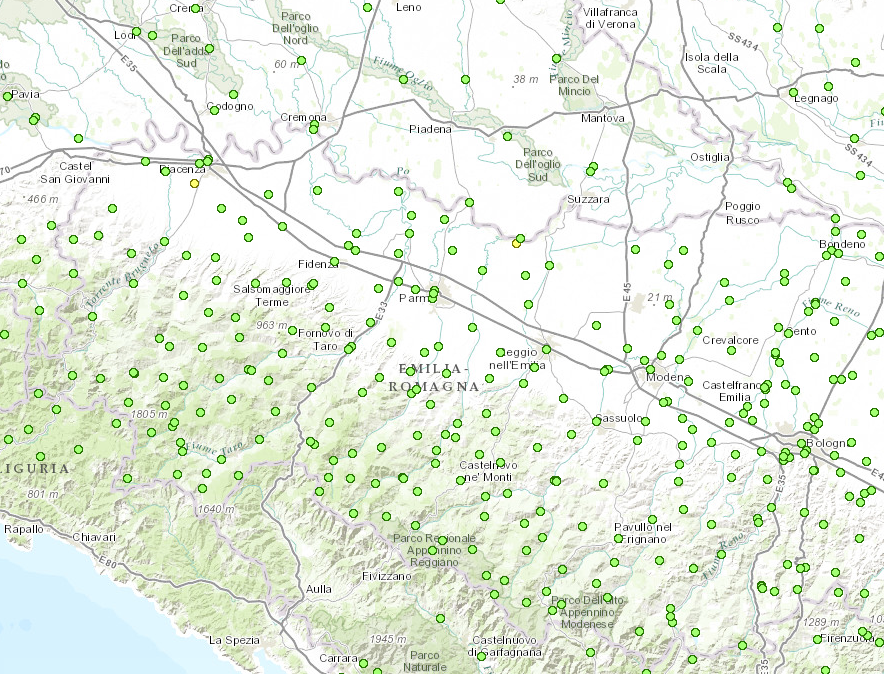 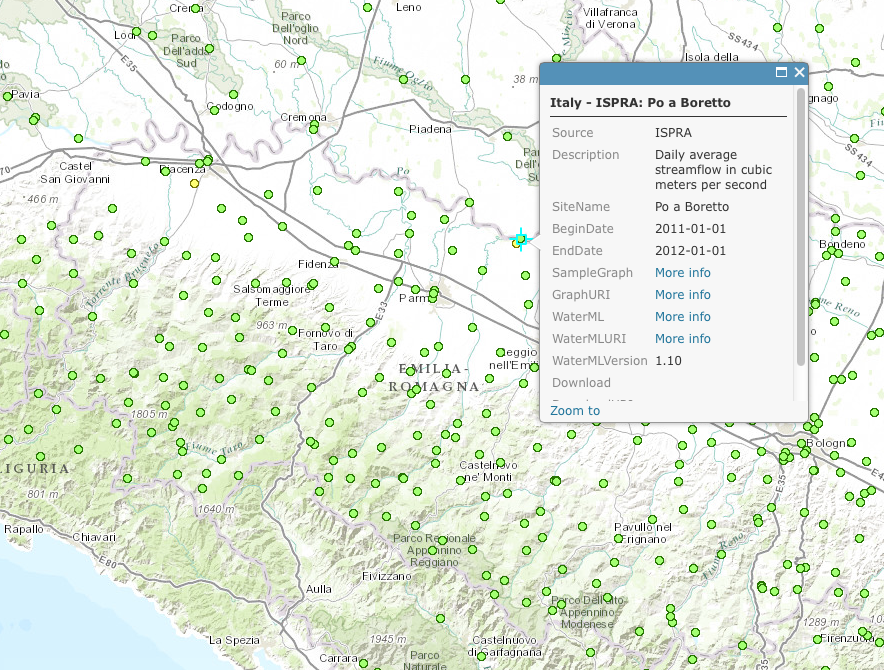 Water Data Maps: Italian Stream Gauges
Water Data Maps: Time Series Data Access
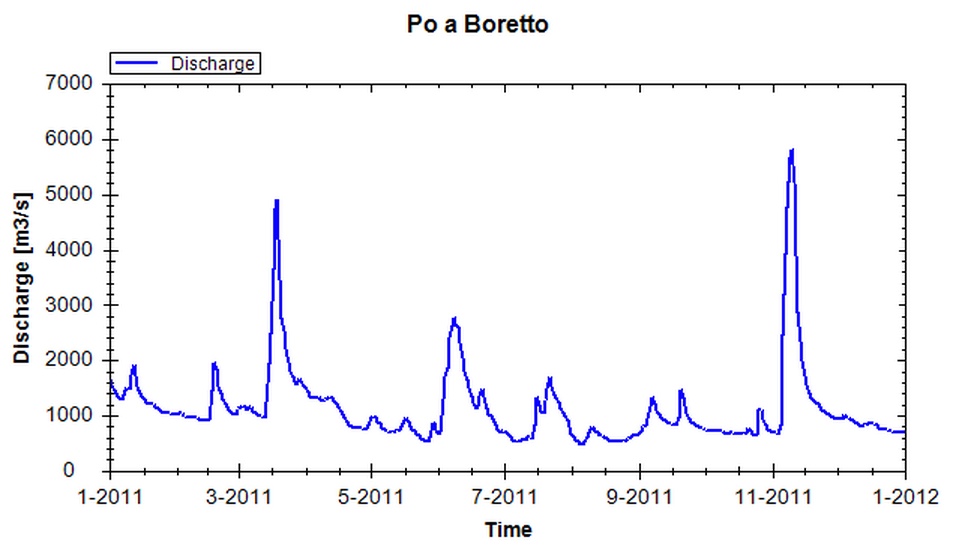